Try to stretch, bend, twist and squash the following materials. 
Tick or cross in the table below, to show what happened. The first one has been done for you.
Challenge:
Write a list of objects that change shape. Next to each object say how they change their shape.
Stretch:
Make 4 lists of objects, found in your home, that either stretch bend, twist or squash.
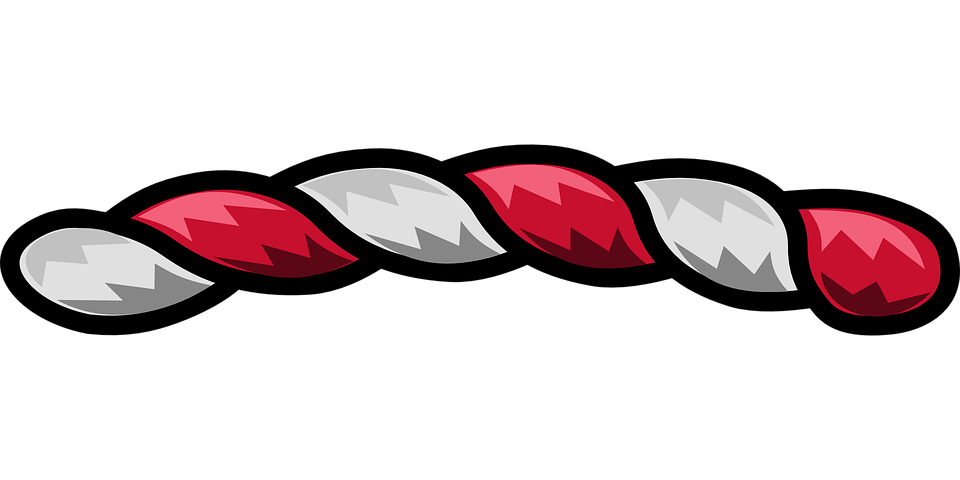